Understanding Climate Change: A Comprehensive Guide
The Science Behind Climate Change
Observed Impacts of Climate Change
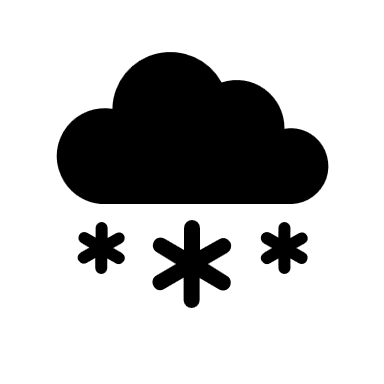 Future Projections and Risks
Mitigating and Adapting to Climate Change
The Science Behind Climate Change
Climate Feedback Loops
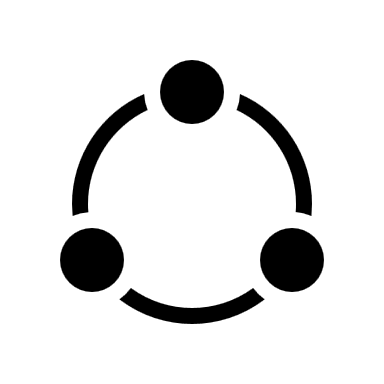 Carbon Cycle
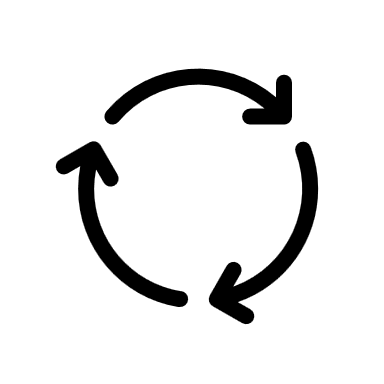 Greenhouse Effect
CO2
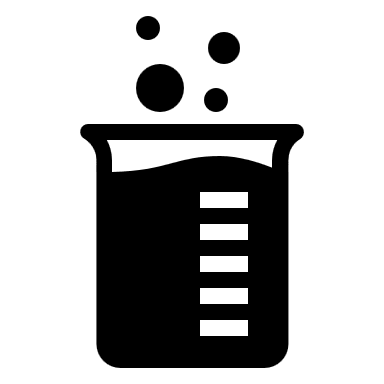 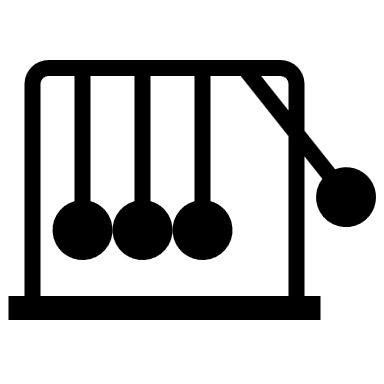 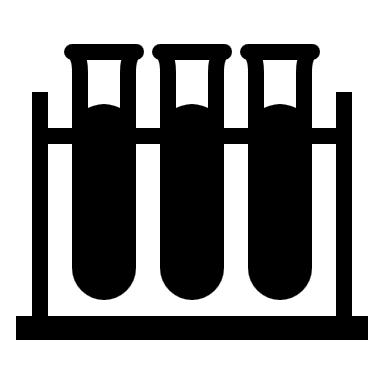 Observed Impacts of Climate Change
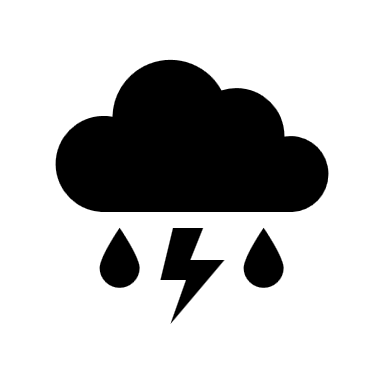 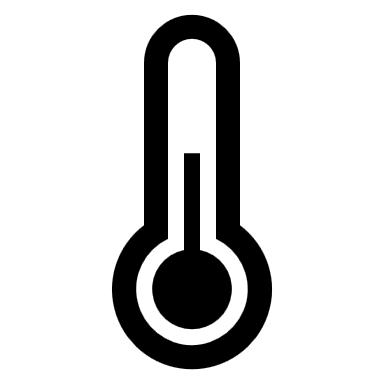 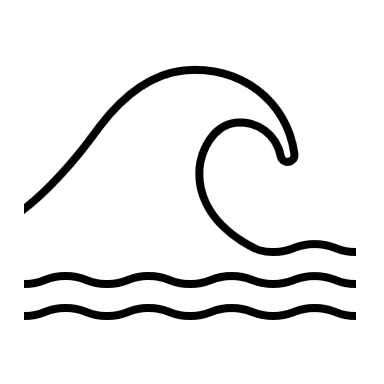 Extreme Weather Events
Rising Global Temperatures
Sea Level Rise
Climate Change
Impacts of Climate Change
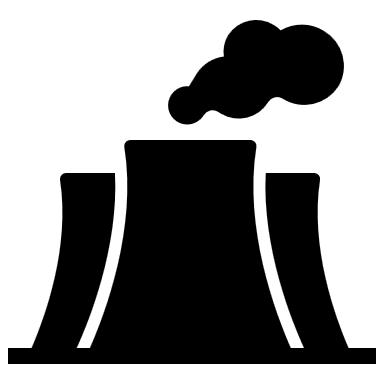 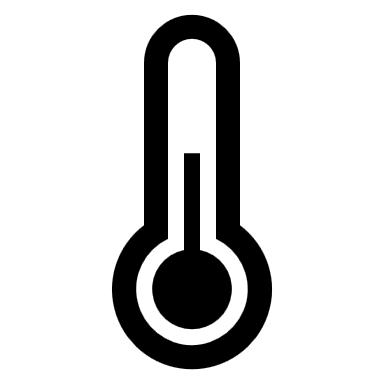 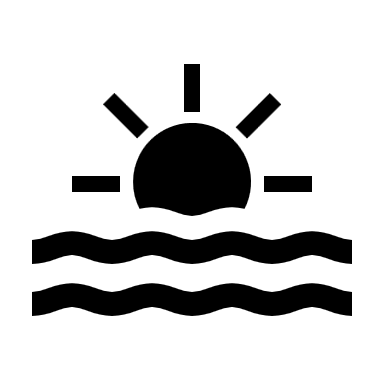 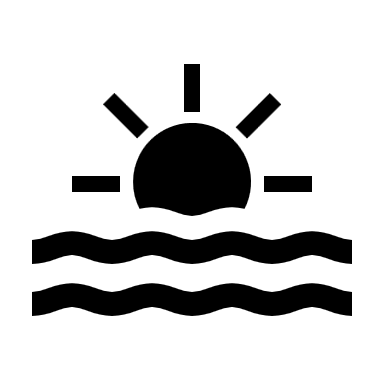 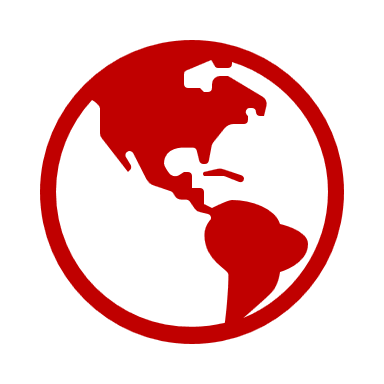 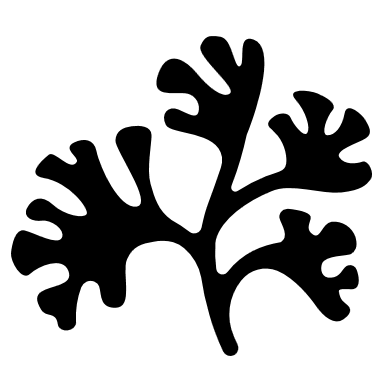 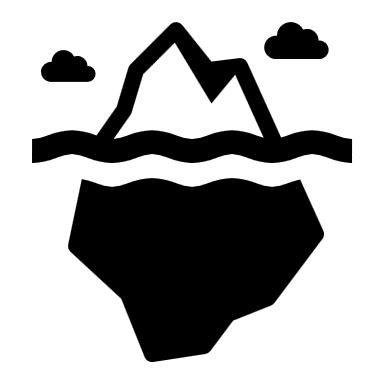 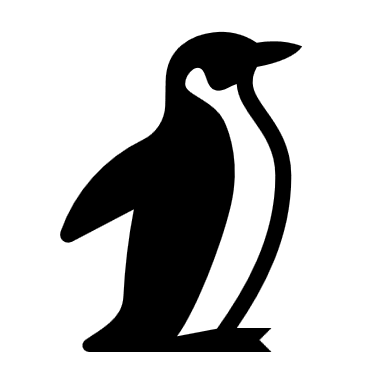 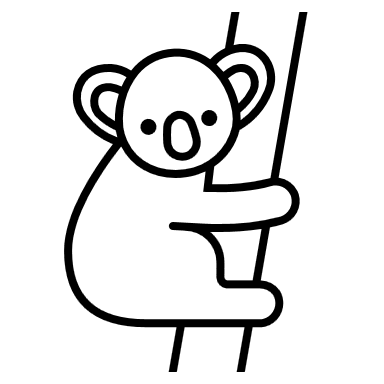 Future Projections and Risks
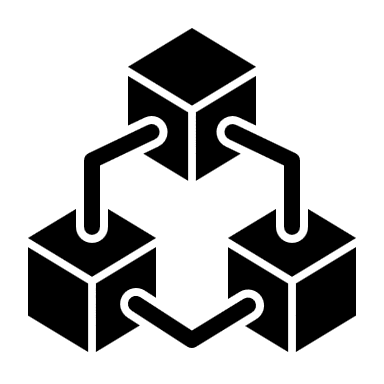 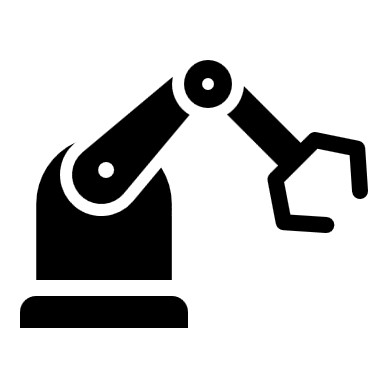 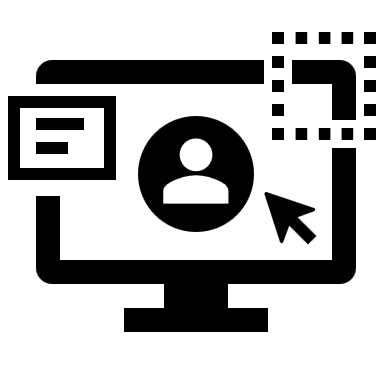 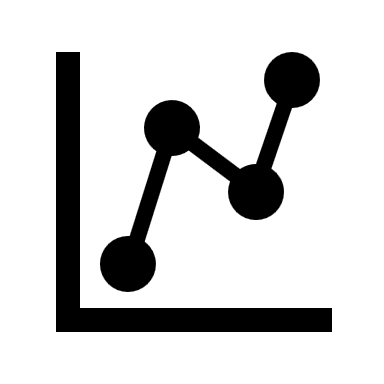 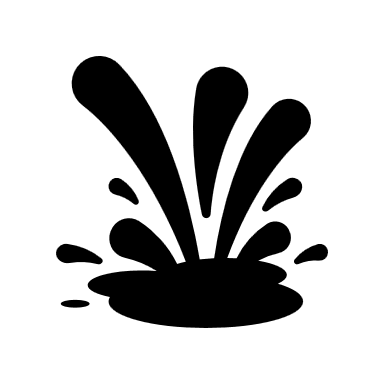 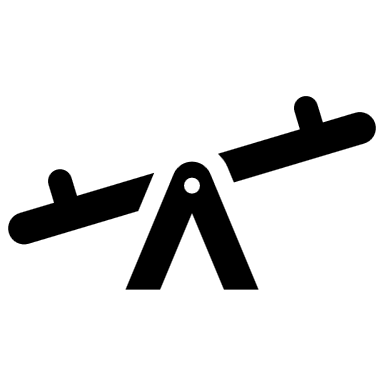 Impacts on Ecosystems and Biodiversity
Temperature Scenarios
Tipping Points
Mitigating and Adapting to Climate Change
Climate Adaptation Strategies
Reducing Emissions
Renewable Energy
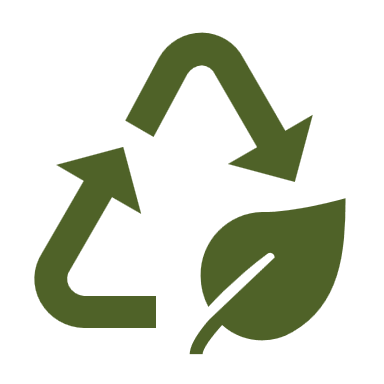 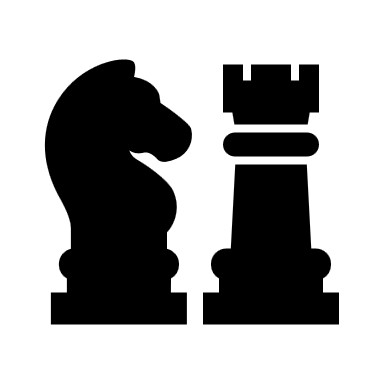 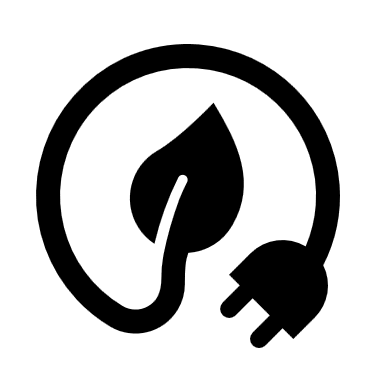 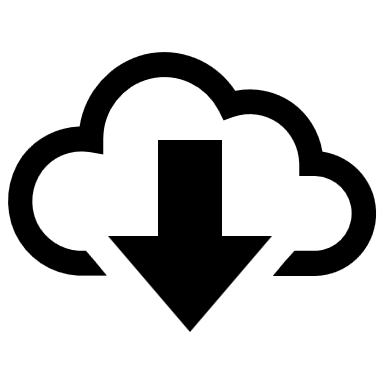 Terms of use
We have released our work under the terms of Creative Commons’ license, that is Attribution-NoDerivatives 4.0 International (CC BY-ND 4.0). And every template you download from yourfreetemplates.com is the intellectual property of and is owned by us.
You are free to:
Use — make any necessary modification(s) to our PowerPoint templates to fit your purposes, personally, educationally, or even commercially.
Share — any page links from our website with your friends through Facebook, Twitter and Pinterest.
You are not allowed to:
Upload any of our PowerPoint templates, modified or unmodified, on a diskette, CD, your website or content share ones like Slideshare , Scribd, YouTube, LinkedIn, and Google+ etc.
Offer them for redistribution or resale in any form without prior written consent from yourfreetemplates.com.
For More details, please visit http://yourfreetemplates.com/terms-of-use/